Obstetric anesthesia
Dr Mohamamd Emair
Anesthesia, ICU and Pain management specialist 
Mu’tah university
Pain Pathways..
1st stage of labor
2nd stage of labor
Visceral or Cramping pain
Originates from the uterus & cervix
pain signal enters the spinal cord after traversing the T10, T11, T12, and L1 white rami communicantes.
referred to the abdominal wall, lumbosacral region, iliac crests, gluteal areas, and thighs.
Somatic pain from distention of the vagina, perineum, and pelvic floor and stretching of the pelvic ligaments.
pain signal is transmitted to the spinal cord via three sacral nerves (S2, S3, and S4), which comprise the pudendal nerve.
Second stage pain is more severe than first stage pain (both vesciral & Somatic)
Psychological Consequences of labor pain..
Women who experience unrelieved pain during childbirth may be more likely to develop postpartum depression.
In a study of 1288 women following vaginal or cesarean delivery, the severity of acute postpartum pain, rather than the mode of delivery, correlated with the incidence of postpartum depression.
unrelieved pain during childbirth has been identified as a risk factor for development of PTSD
Transcutaneous Electrical Nerve Stimulation (TENS)
TENS is also thought to enhance release of endorphins centrally.
Placement of electrode pads over the lower back region in the distribution of T10-L1 may provide some analgesia for parturient in early labor.
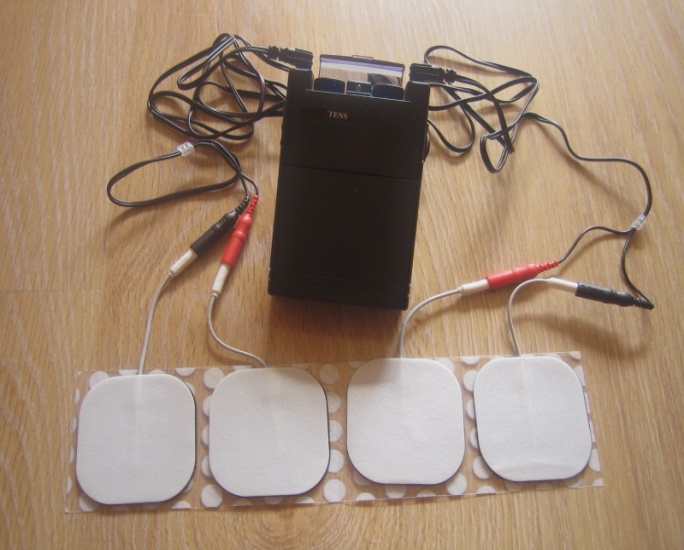 Pharmacological management..
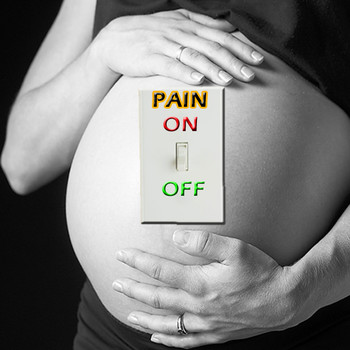 Opioid analgesia
Non invasive, easy to administer & lower cost.
Not as effective as neuroaxial analgesia.
Pain relief is mild to moderate.
Associated with maternal nausea, vomiting, drowsiness & respiratory depression.
A portion of the opioid dose also crosses the placenta, manifested in utero by decreased fetal heart rate variability and in the neonate by respiratory depression.
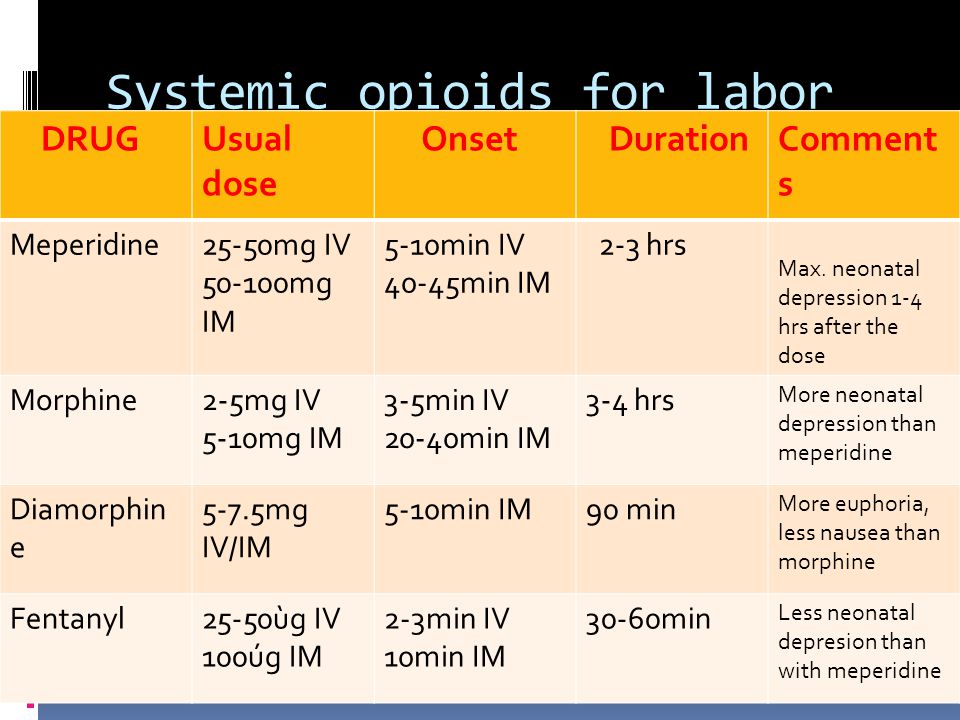 What about opioid PCA?
The most effective method of analgesia after neuroaxial anesthesia.
Less side effects, more control of pain.
Gives the parturient the sense of control.
Best to be used is a short acting agent “eg.Remifentanyl”
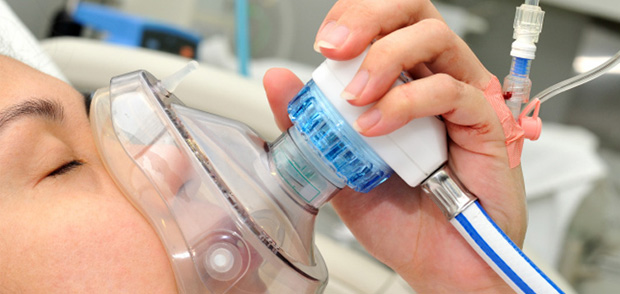 Nitrous Oxide
Nitrous oxide
The parturient self-administers the anesthetic gas, as needed, using a hand-held face mask over her nose and mouth.
The inhalation must be timed before the start of the contraction, as the analgesic effect peeks at 50 sec. & lasts for 1 minute
The safety of this technique is that the parturient will be unable to hold the mask if she becomes too drowsy.
Studies showed wide variations in response to N2O.
Precautions: 
Nausea in 5-40% & Vomiting in up to 15%
It shouldn’t be used if O2 sat is <95%
Should be used with caution in combination with opioids.

it is known that exposure to inhalational anesthetics and sedatives causes neurodegeneration in developing animals, although this link has not been established in humans.
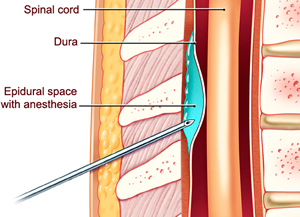 Epidural Analgesia
Basic interventions
Gastric acid neutralization 
Left uterine displacement 
Fluid loading 
Supplemental oxygen 
Support person in room
Technique
Advancement of the needle can be done either with “one handed” technique or “ two handed”
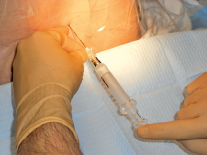 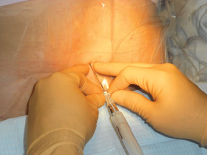 Technique
When loss of resistance is achieved, the epidural catheter is inserted, leaving 4-6 cm of it in the epidural space. on average, epidural space is found 3-5cm.
A Test dose is given to prevent unintentional subarachnoid & intravascular catheter placement:
Test doses of  lidocaine, 45–60 mg, bupivacaine, 7.5–10 mg, can be given.
Signs of motor blockade should be apparent 2-3 mins. & 3-5 mins. respectively.
Technique
A continuous infusion is then employed:
Bupivacain 0.0625%-0.125% with Fentanyl 1-5mcg\ml  can be used at a rate of 10ml\hr.
The rate is then adjusted according to pt. need (1-15ml\hr)
PCEA (patient controlled epidural analgesia) is an alternative with greater pt. satisfaction & less overall medication use.
Monitoring of vital signs is mandatory.
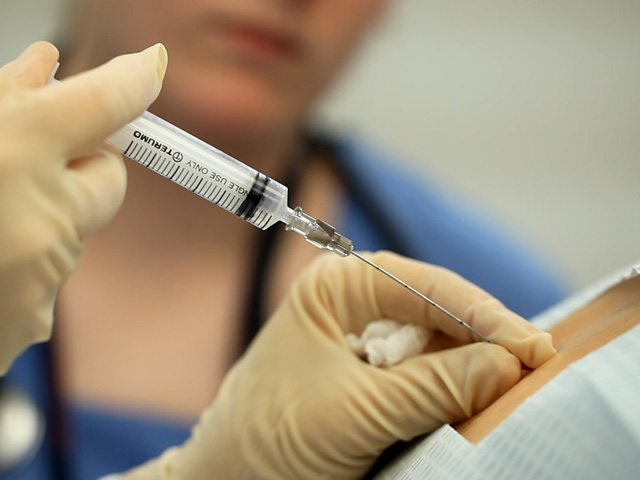 Management of epidural complications
Hypotention
A common side effect which is due to decreased sympathetic tone.
Greatly accentuated by aortocaval 
    compression & upright position.



Should be managed aggressively by Ephedrine (5-15mg) or Phenylephrine (25-50mg) & IV fluid bolus.
Lateral displacement of the uterus.

Head down position maybe detrimental to pulmonary gas exchange.
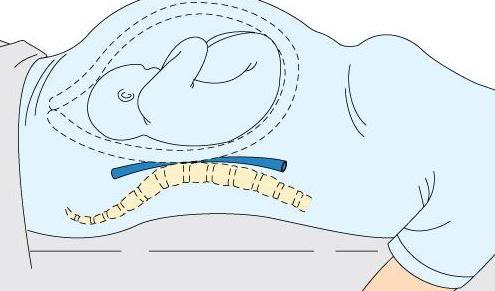 Unintentional intravascular injection
Intravascular injections of toxic doses of lidocaine can be presented as seizure.
Propofol 20-50mg will terminate the seizure.
Maintenance of airway & oxygenation
Injection of bupivacain can cause profound cardiovascular collapse.
Cardiac resuscitation can be difficult.
Intralipid 20% can be used.
Amiodarone is the agent of choice for local anesthetic induced arrhythmias.
Unintentional intrathecal injection
The patient should be placed in supine position with lateral displacement of the uterus.

Ephidrine or phenylephrine for hypotention.

A high spinal can result in diaphragmatic paralysis which necessitate intubation & ventilation with 100% O2.
Post dural pucture headach (PDPH)
PDPH is due to decreased intracranial pressure with compensatory cerebral vasodilatation.
Follows an unintentional dural puncture.
Mild headach:
Bead rest, hydration, paracetamol & caffien can be effective.
Moderate to sever:
An epidural blood patch (10-20ml) can be used.
Delaying blood patch 24 hrs can increase its efficacy.
Block monitoring in spinal anesthesia Bromage score
Indication for GA in C/S
Maternal refusal for regional anesthesia
Failed regional anesthesia
Contraindication for regional anesthesia
Uncorrected hypovolemia ( blood loss )
Clinical urgency
Technique of GA for C/S
History and PE
Check the machine and equipment with 2-3 different blades , multiple tube sizes with stylet and different sizes of LMA 
Monitor and IV access 
Patient supine with wedge under the right hip for left uterine displacement
Preoxygenation with 100% O2 for 3-5 min or 4-8 VC breaths
The patient is prepared and draped for surgery
When everyone including the surgeon is ready , a rapid sequence induction with cricoid pressure is performed with propofol or ketamine with succinylcholine 
Surgery is begun only after placement of ETT is confirmed . Avoid hyperventilation (PCO2 < 25 ) because it reduce uterine blood flow which is associated with fetal acidosis. 
Don’t raise inhalation concentration above 0.75 MAC for maintenance of anesthesia .
After delivery of the baby, you add opioid with or without benzodiazepines to ensure analgesia and amnesia .

At the end of the surgery the patient is extubated AWAKE to reduce the risk of the aspiration.
Risks and complications
Aspiration 

Difficult airway
Aspiration
Decrease in gastric and intestinal motility
delayed gastric emptying by anxiety and pain
Relaxation of lower esophageal sphincter tone
Increase in abdominal pressure 
Increase gastric acid secretion
Patients not fasting
Prevention of aspiration
PO 30 ml 0.3 M sodium citrate 15-30 minute prior to induction

H2 blocker, ranitidine 50 mg IV

Metoclopramide 10 mg IV,  at least 5 minute prior to induction

Omeprazole 40 mg the night before and the AM of surgery for high risk patients
Difficult intubation
Failed intubation is ten times commoner in the obstetric population (~1:300, compared to 1:3000) 

Factors may complicate endotracheal intubation : 

Weight gain 
Oropharynx edema 
Enlarged breasts 
Obesity with short neck 
History of difficult airway
Take home message
Regional anesthesia is the mainstay in C/S worldwide , unless contraindicated.
Good preparation equipment and monitoring
Consider aspiration prophylaxis ( pharmacologic , others )
Opioids given after baby out 
Avoid hypotension , hypoventilation and hyperventilation
Always awake extubation 
If in suspicious always CALL FOR HELP